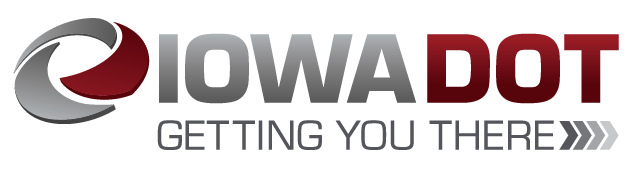 District 4
Annual Utility Meeting
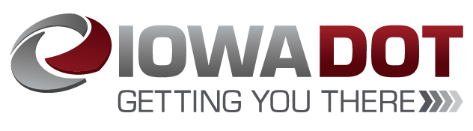 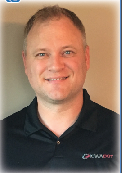 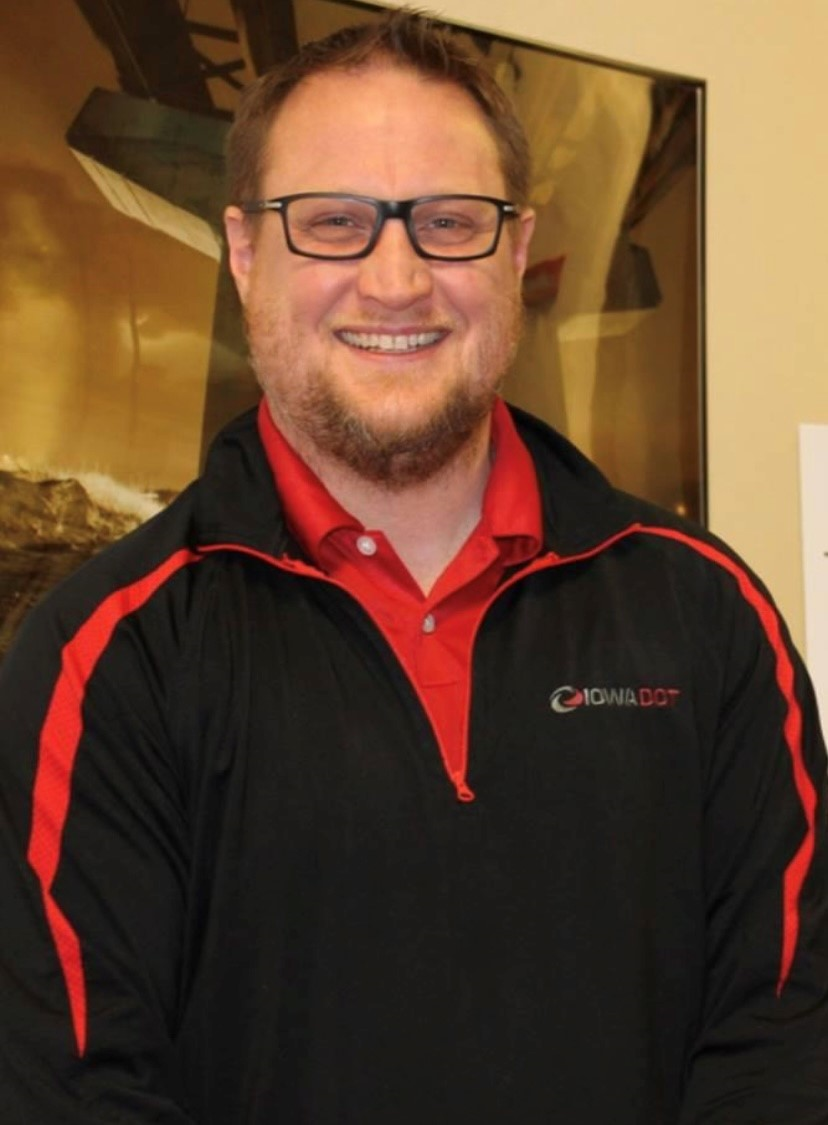 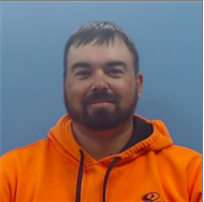 Nate Epperson
Wes Mayberry
Scott Schram
assistant district engineer
district utility coordinator
district engineer
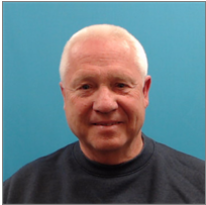 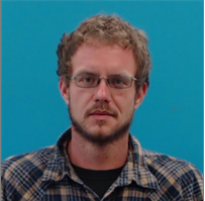 Dick Moraine
Mike Frank
Nick Mocha
eastside permitting
westside permitting
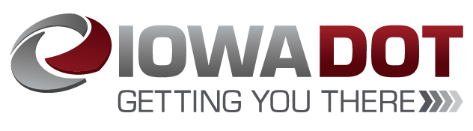 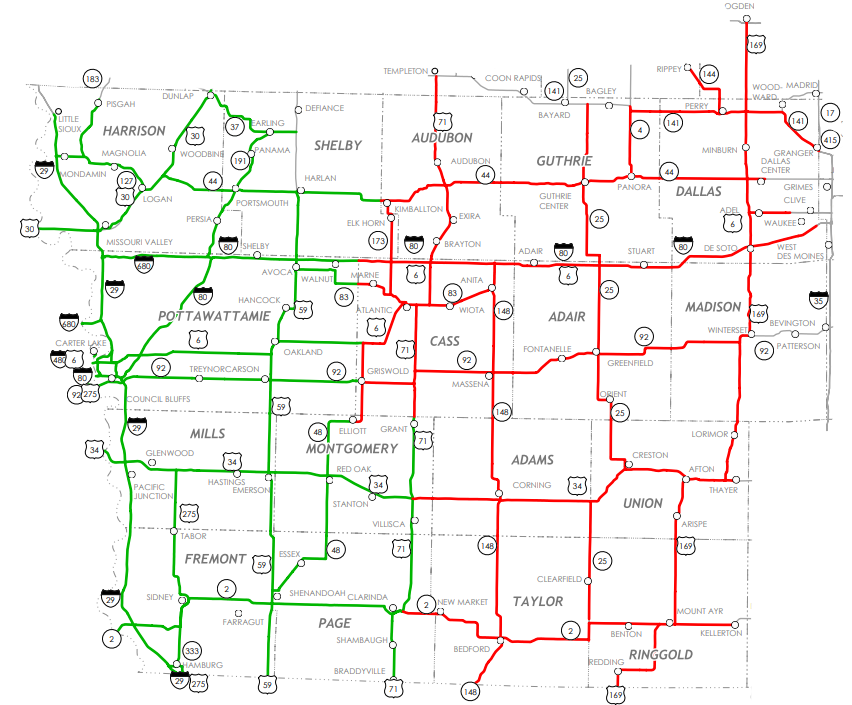 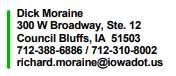 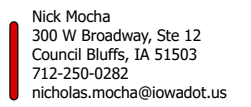 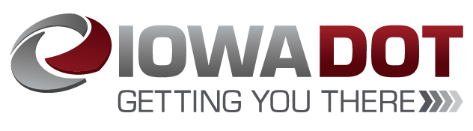 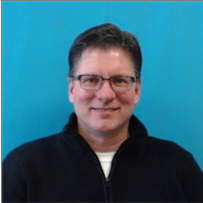 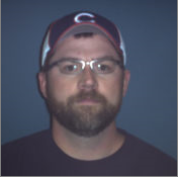 Council Bluffs Construction
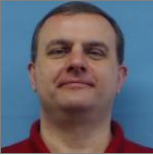 Dave Dorsett
Troy Moraine
resident construction engineer
construction supervisor
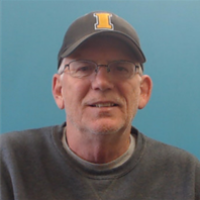 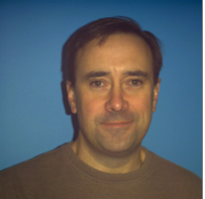 Dan Redmond
district construction engineer
Creston Construction
Brian Smith
Mike Frank
Jeff Huntsman
construction supervisor
resident construction engineer
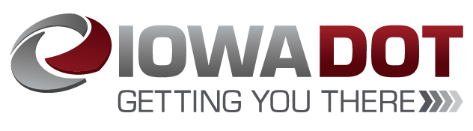 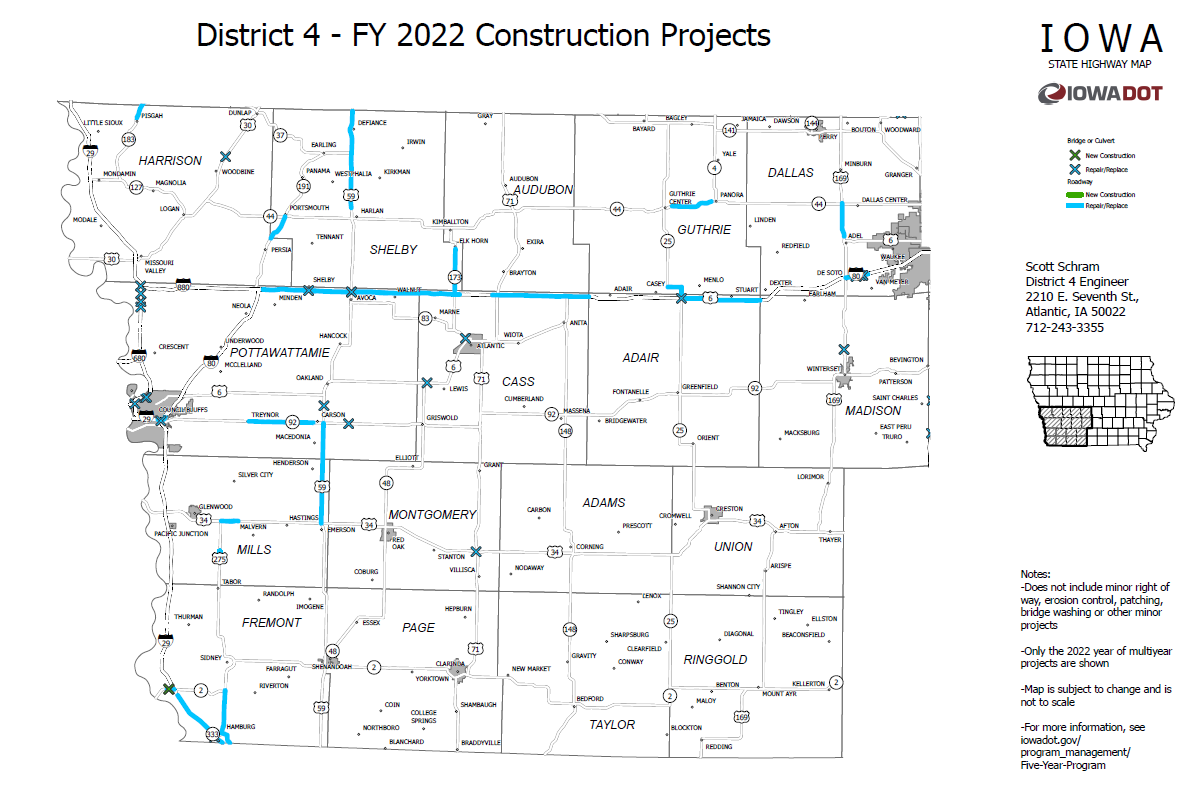 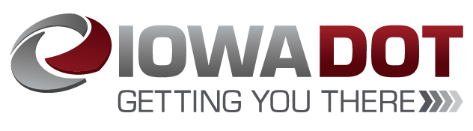 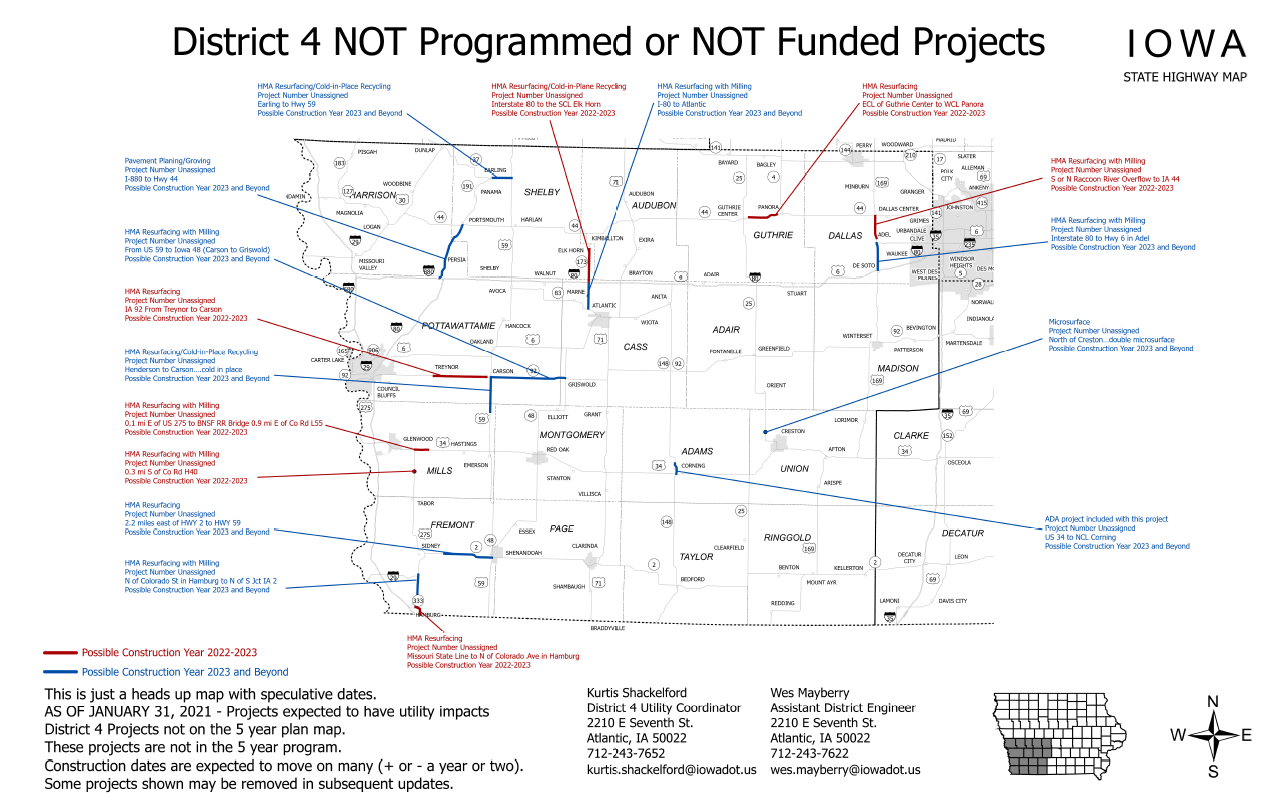 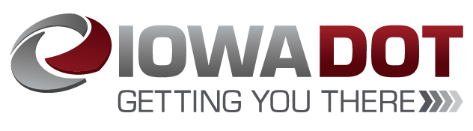 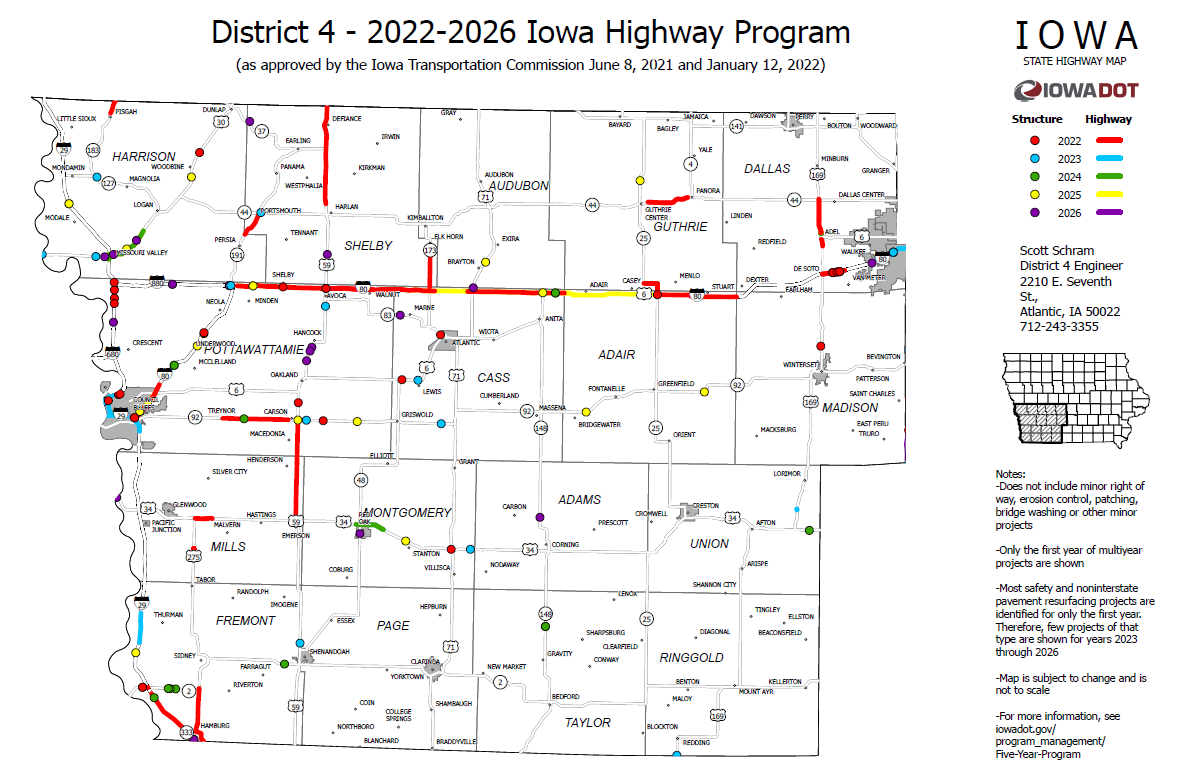 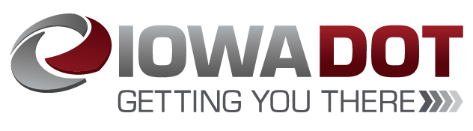 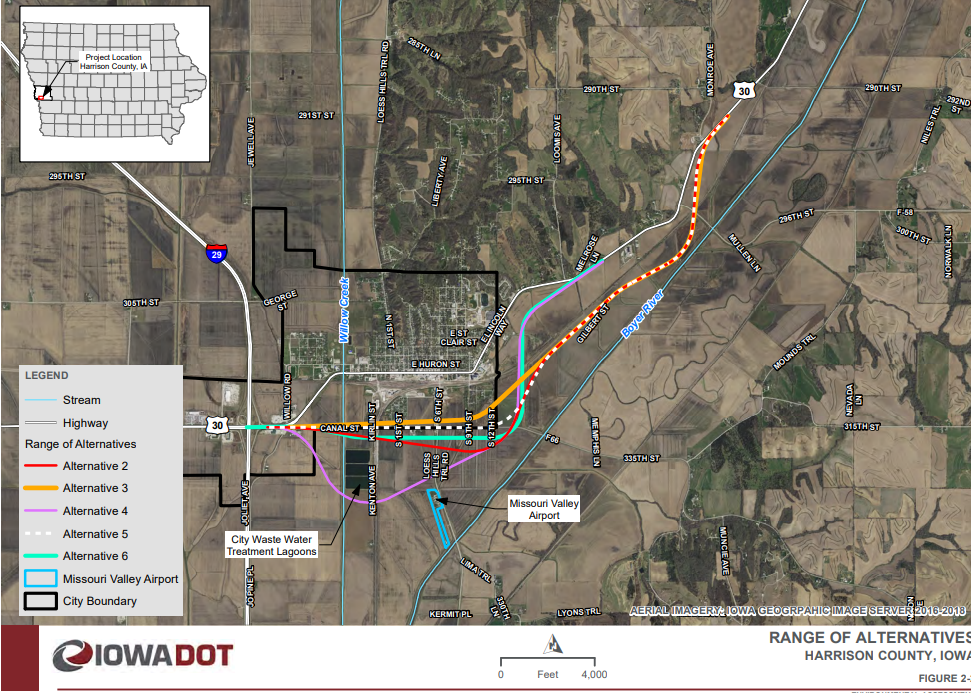 Harrison County Hwy 30 Missouri Valley By-Pass
FY 2023 Environmental Assessment Complete
FY 2025 Right of Way
FY 2026 Grading
FY 2027 Bridge New
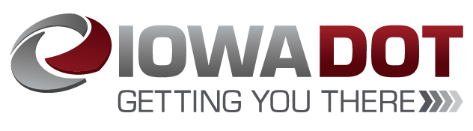 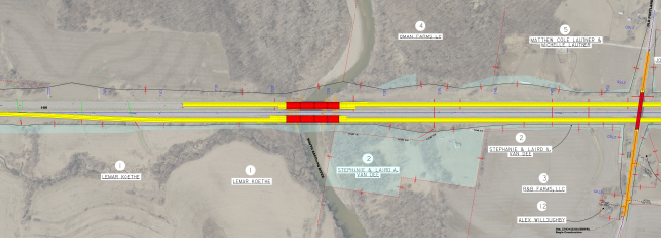 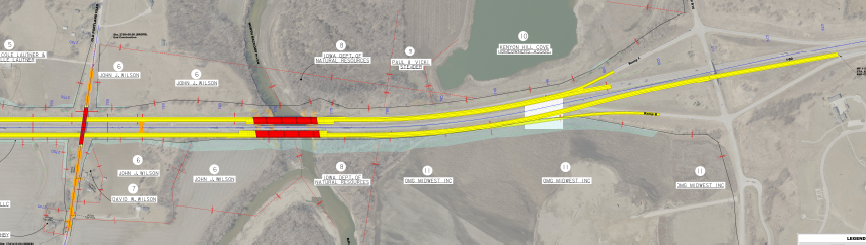 Dallas County I-80 – Raccoon River Bridges
FY 2023 EB Paving
FY 2024 WB Grade and Paving
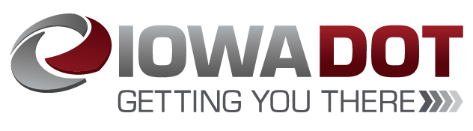 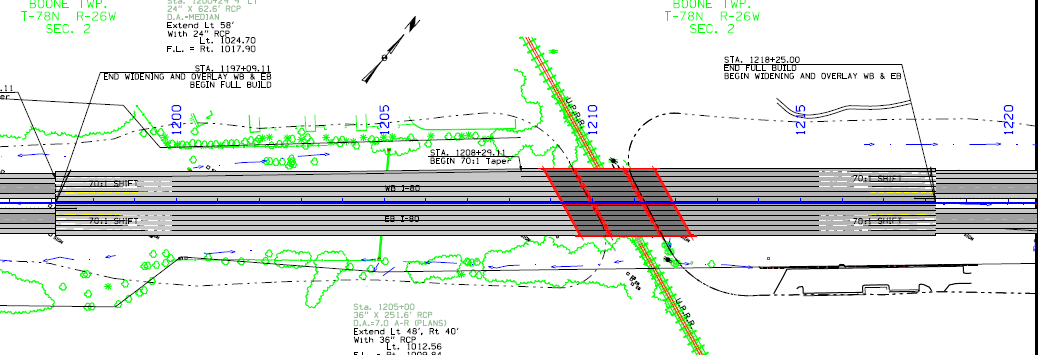 County I-80 – Grand Prairie Parkway to 60th Street
FY 2023 Median Paving and New Bridge 
FY 2024 EB Paving and Bridge Replacement
FY 2025 WB Paving and Bridge Replacement
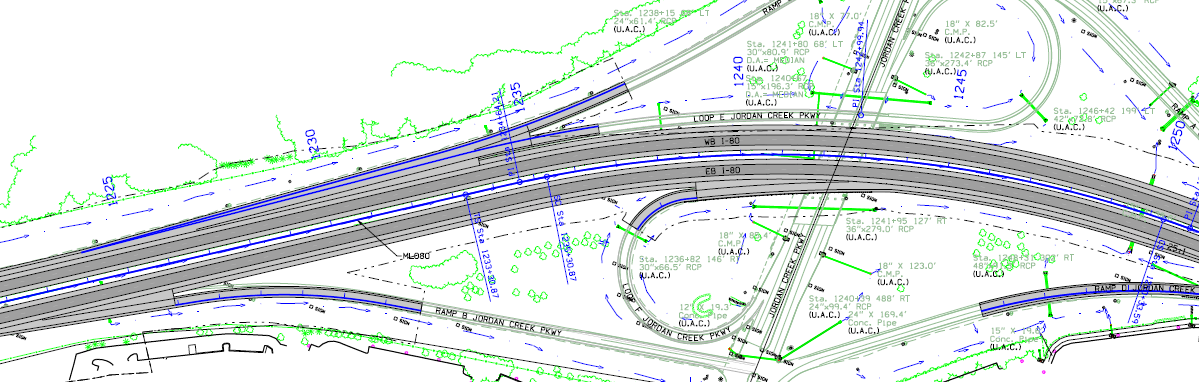 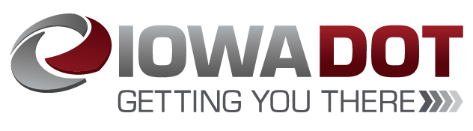 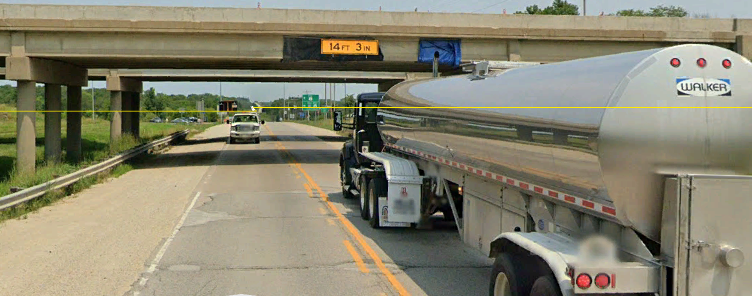 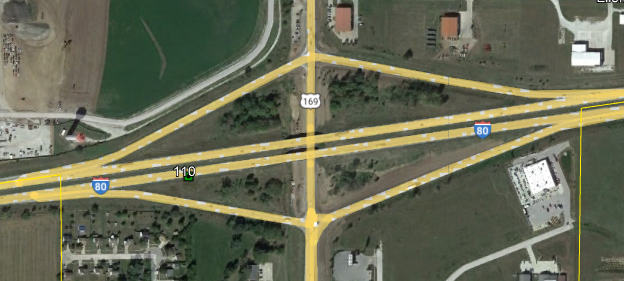 I-80 US 6 Interchange De Soto
FY 2027 Bridge Replacements
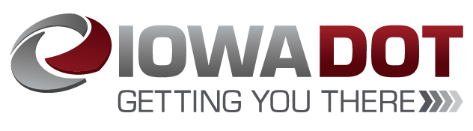 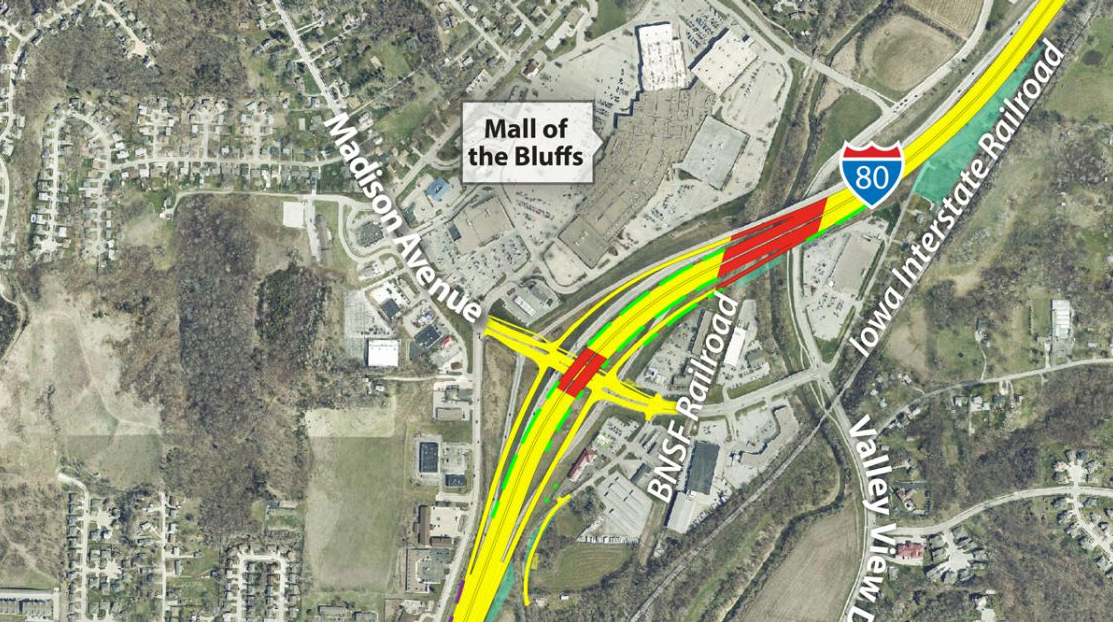 Madison Avenue Interchange in Council Bluffs
FY 2023 Grade and Pave, Bridge Replacement
FY 2024 Grade and Pave, Bridge Replacement
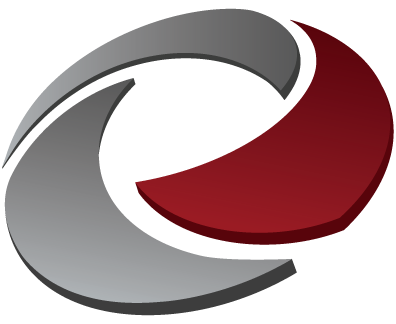 THANK YOU FOR YOUR TIME AND ATTENTION
Wes Mayberry, P.E
Assistant District Engineer
District 4
Cell: 712-250-0496 Wes.Mayberry@iowadot.us